Figure 1 Overview of the progression of regional anesthetic applications into formal acute pain medicine programs. RN ...
Pain Med, Volume 14, Issue 1, January 2013, Pages 124–144, https://doi.org/10.1111/pme.12015
The content of this slide may be subject to copyright: please see the slide notes for details.
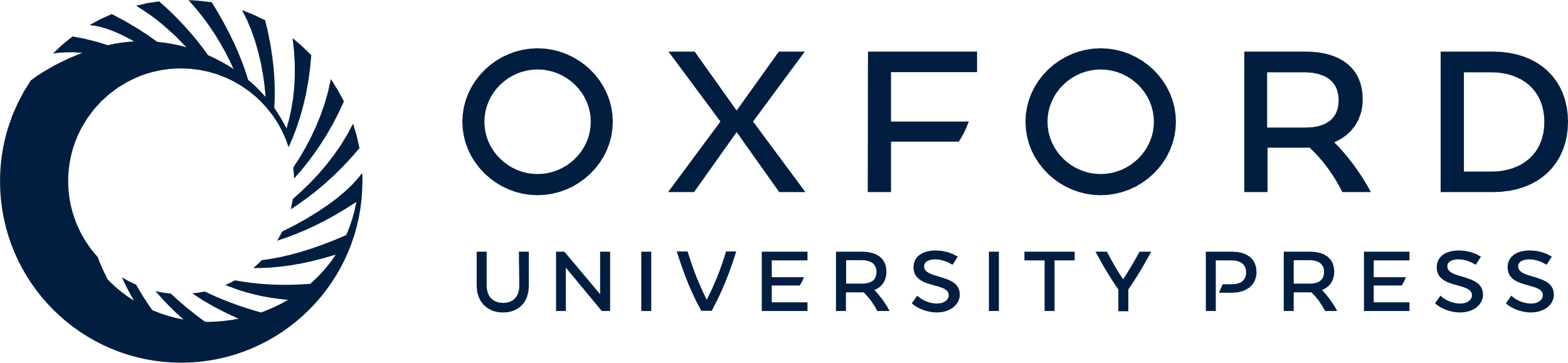 [Speaker Notes: Figure 1 Overview of the progression of regional anesthetic applications into formal acute pain medicine programs. RN = registered nurse; PT = physical therapy; CNB = central neuraxial block.


Unless provided in the caption above, the following copyright applies to the content of this slide: © 2013 American Academy of Pain Medicine]